Bonjour!
jeudi, le vingt-quatre octobre
Travail de cloche
Write a sentence which uses an occupation / profession for the subject and which also uses a descriptive adjective, a preposition, and a disjunctive pronoun.
Bonjour!
jeudi, le vingt-quatre octobre

un moment de culture francophone
les maths

The students will be able to vocalize a mathematical equation.
Pourquoi tombons-nous?
Nous tombons pour apprendre comment se lever.
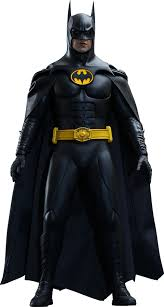 Sommes-nous prêts?

Nous sommes prêts !
Demain, partout le monde francophone, le seul endoit qui aura un jour de congé est LCHS.
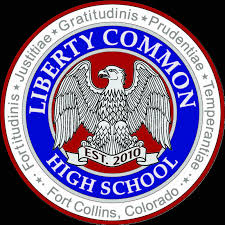 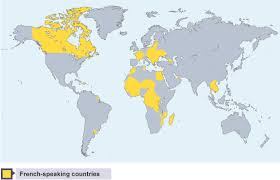 19 + 42 =
 dix-neuf plus (ploose) quarante-deux font ____________
18 x 4 = 
 dix-huit fois quatre font ________________
93 - 14 = 
 quatre-vingt-treize moins quatorze font _________________
48 ÷ 4 =
 quarante-huit divisé par quatre font _________________ 
√64  =  
 la racine carré de soixante-quatre est ____________________
∛(27 ) =
 la racine cubique de vingt-sept est ______________________
My pens are under the table.

Your (familiar) calculator is to the right of the pencil.

His banana is at my home.

Our notebooks are along-side of the map.

Your (formal) cousins (feminine) are beautiful.

The fountain-pen of my aunt is on the desk of my uncle.
Je pense à quelqu’un. / Je pense à quelqu’une.

Est-il / Est-elle _______________?
A-t-il / A-t-elle _______________?
Devoirs
Billet de sortie
Write out the equation below in French words, and solve the equation wirting your solution in French words.

21 + 75 =